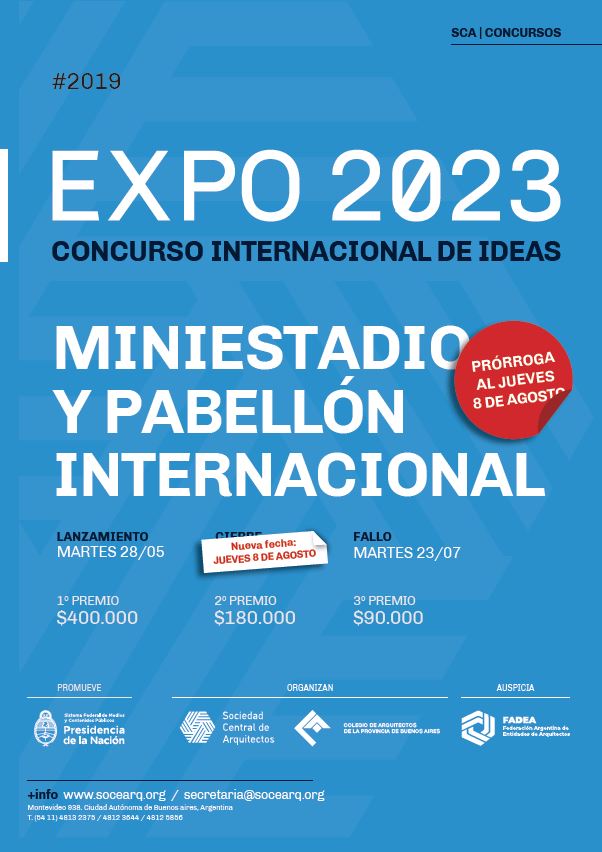 CONCURSO INTERNACIONAL DE IDEAS EXPO 2023CONCURSO Nº 2 “MINIESTADIO Y PABELLON INTERNACIONAL”
2º PREMIO 
CLAVE 2C2
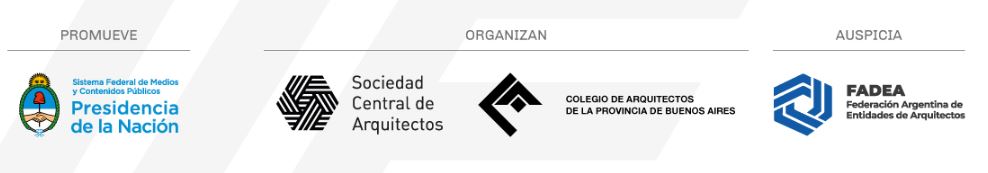